Рисование «Унылая пора!Очей очарованье!...»
(презентация к НОД в старшей группе)
Подготовила: воспитатель
 Болдырева О.А.
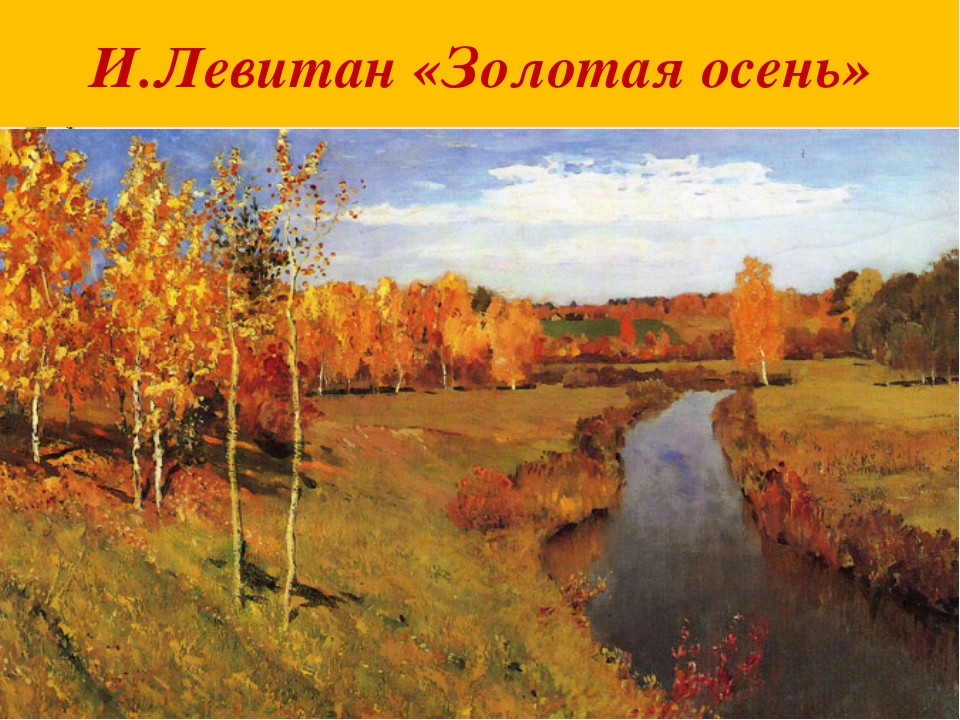